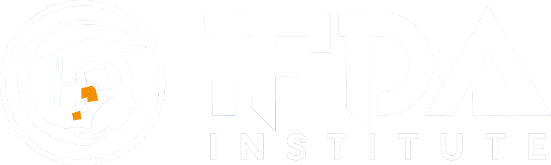 Certification in Hardware Engineering
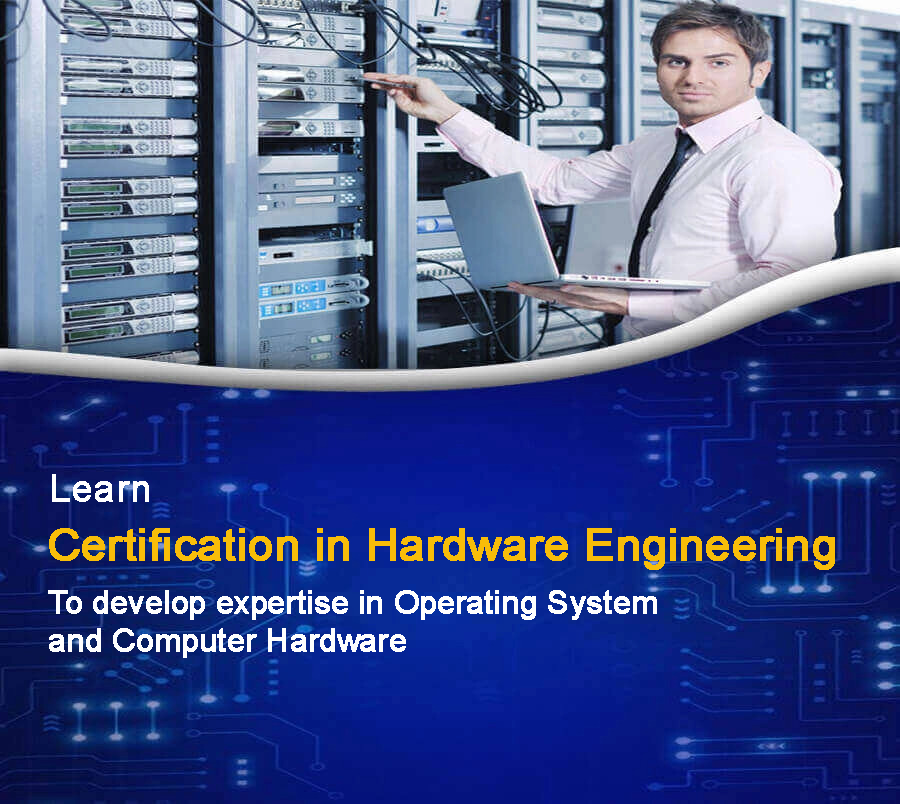 About Course : 
  
This course is designed for those people or students who want to gain hardware, basic network and computer knowledge, it will provide deep detailed concepts of computer organisation, electrical and electronics circuits and how computers work.
With the help of this course, students are able to fix hardware and network issues related to computers and other devices. By time, the demand for IT products and services is increasing and subsequently the demand of professionals is also rising to design, develop and correct errors in the computer hardwares. This course will open up various career opportunities to work in the IT sector as a hardware engineer.
Learning Outcomes: 

Able to perform the testing and verify hardware equipment.
Able to update computer equipment to make it compatible with the latest software.
Provide updates to technicians and other technical support personnel.
Ensure that the computer works faster and smoother.
Able to backup files from computer
Able to install the latest software in the system.
Able to manage windows firewalls.
Collaborate with software developers to ensure the hardware functions for its intended purpose.
Course Duration
12 months, 308 hr
Minimum Eligibility Criteria
     
      Academic Qualification	:  10th pass
Course Content :
Computer Basics
MS-Word
MS-Excel
MS-Powerpoint
Access
Outlook
Internet & Professional E-mails
Card Level – ( Desktop & Laptop )
Computer Information
Computer Generation
Desktop Information
Laptop Information
Laptop all parts information
Desktop all Part information
Component of desktop pc
Assembling & Dissembling Laptop and Desktop
Desktop Motherboard all information
Motherboard Basic and All IC introduction
Computer Processor Introduction and its generation
Computer Memory information
Computer storage information and its generation
Computer power supply/smps introduction
Computer software
Types of software
Operating System
Desktop and Laptop Troubleshooting 
& Solution
Motherboard Problem Finding by Diagnostic card
Power related Solution
Cmos and bios Setup
Laptop and Desktop service and Maintenance
No Display fault solution
Fix Hanging and heating/restarting problem
Installation /formatting of windows OS
Application Installation
Laptop and desktop Driver installation
Installation of Software Online and Offline
Fix Software and Driver issue
Make OS Bootable media
Partition creation and Disk Error Fix
Windows Error Fix /restore/ reset/backup
Previous OS Data backup
Basic Data Recovery
Clean PC and Virus problem solution
Windows error blue screen/installation error
Troubleshooting Chip Level
Network Theory
Network Communication & Methods
Network Implementations
Network Models
TCP/IP Addressing Data and Delivery
TCP/IP Service
LAN/WAN Infrastructure
Remote Networking
Linux Server
Introduction of Linux
Installation of Linux Server
FTP Server
Users & Group administrator
Advanced Files Permission
Why choose ifda institute
Expert Trainers
Flexible Batch 
Online class
Doubt class 
Job Oriented Training 
Live Project Work  
Verifiable certificate 
100% Job assistance
Career Opportunity
Senior Systems Engineer
Senior Computer Hardware Engineer
Sr. Systems Engineer ( Computer Hardware )
Hardware Engineer
Enterpreneur
Registered Office – H-18/B, 2nd floor,  Kalkaji Main Road, ND-19
Head office G-33, 1st floor,  Kalkaji Main Road, New Delhi-19
Branch:- E-9, 2nd floor, Chandramal Complex, Near Police station, Badarpur, ND-44
Tele- 011-26482274, Mob:- 9999196162,  9999199651,  E-mail- Info@ifda.in, web- ifda.in